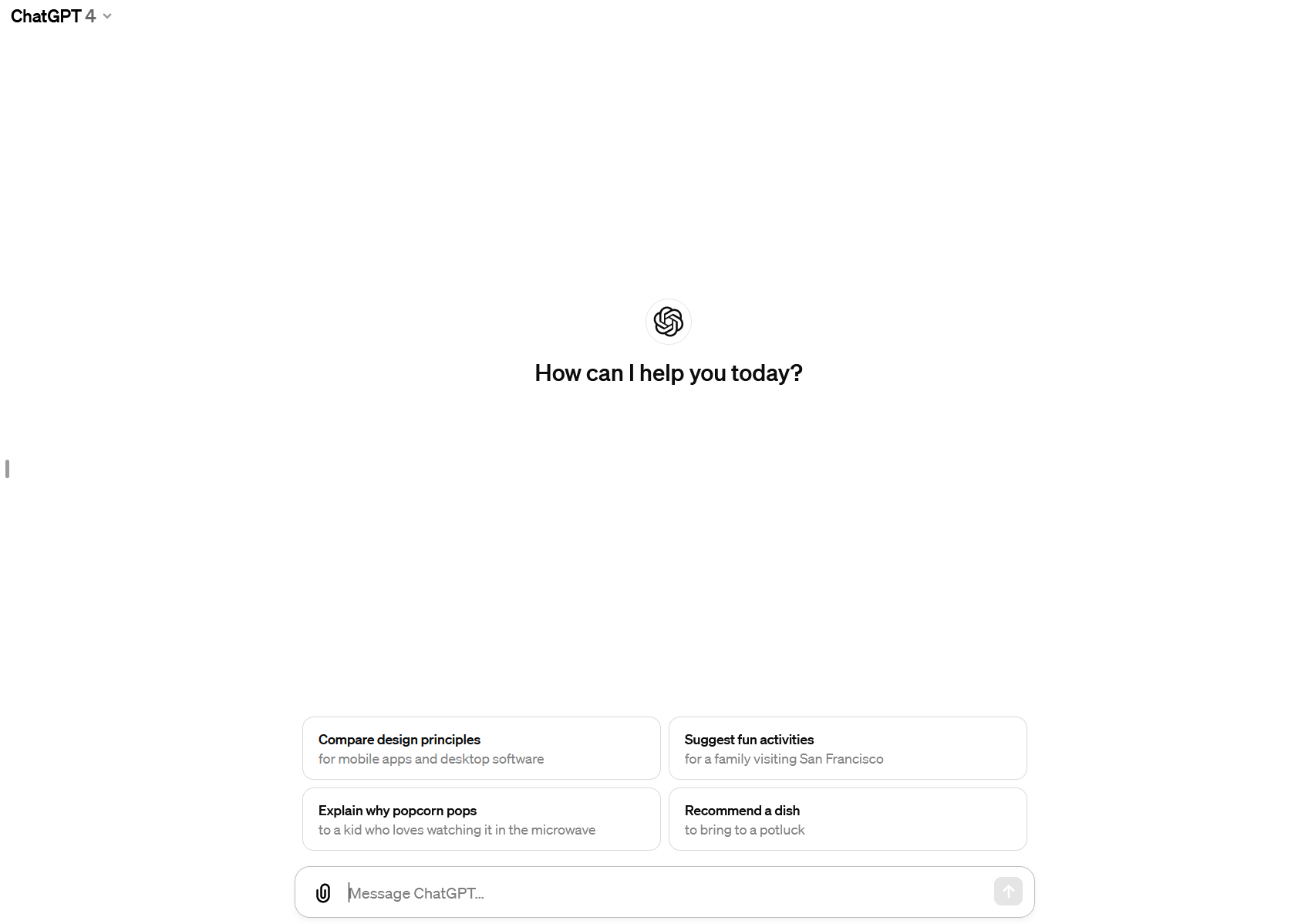 https://chat.openai.com/?model=gpt-4
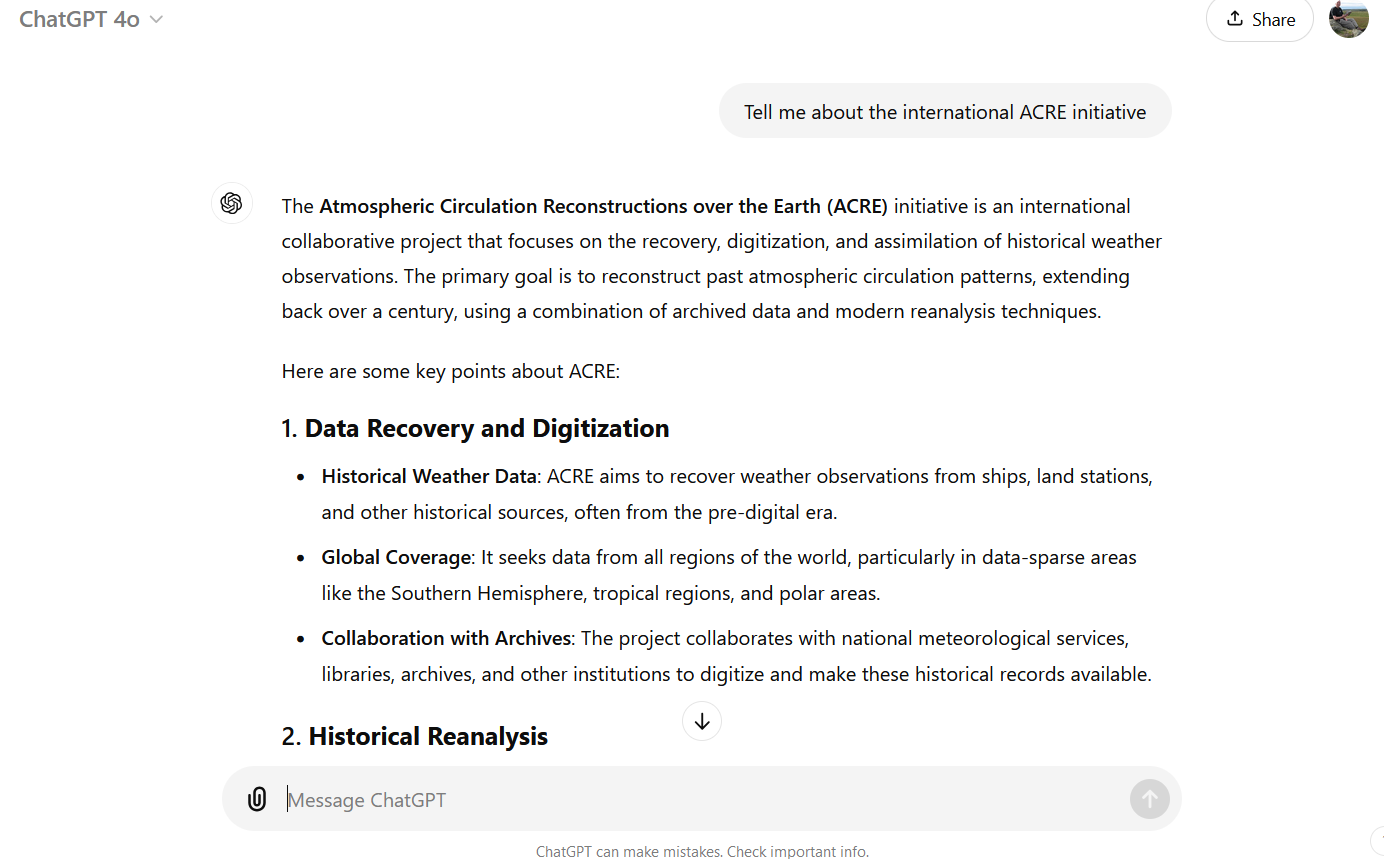 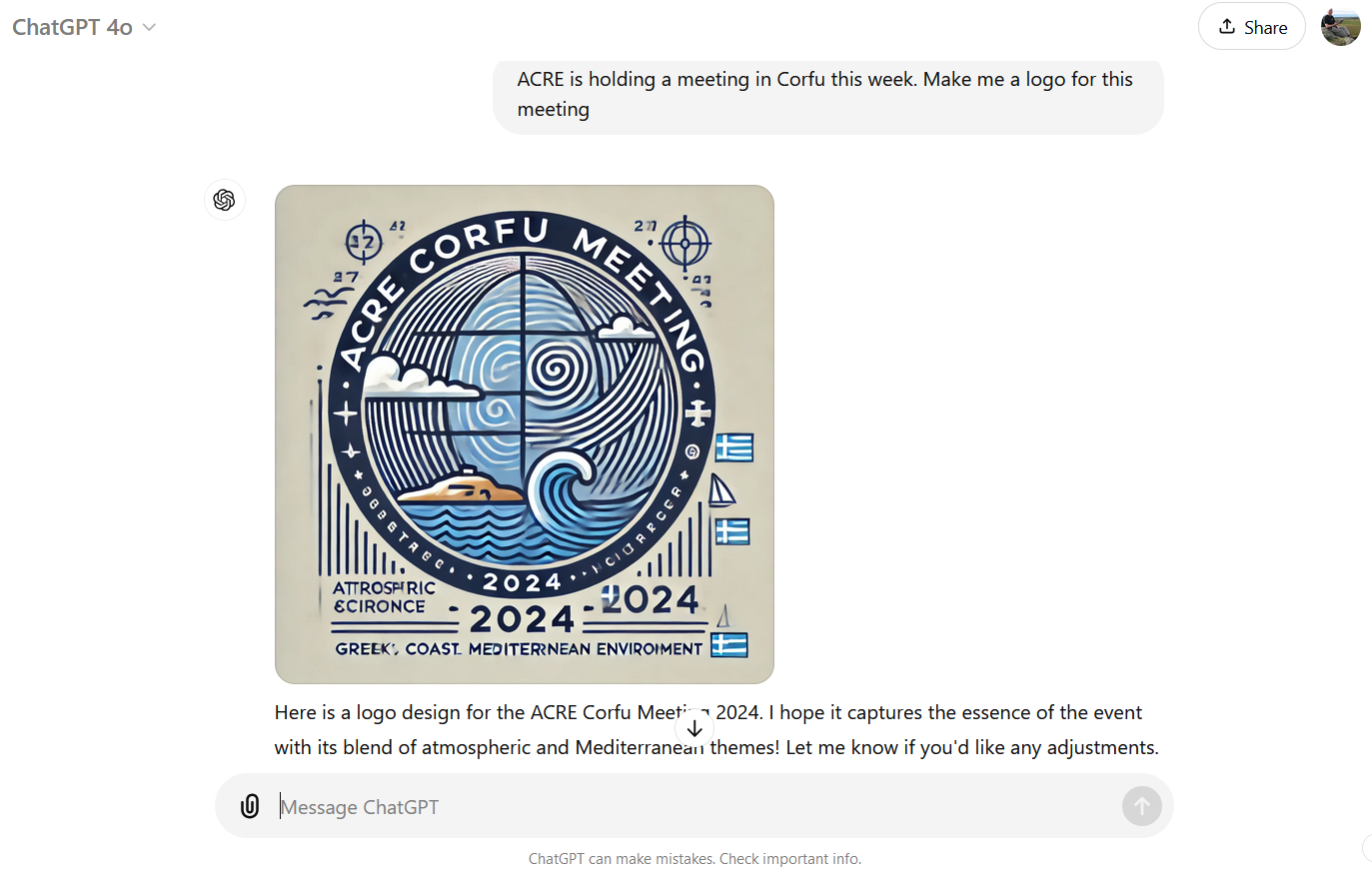 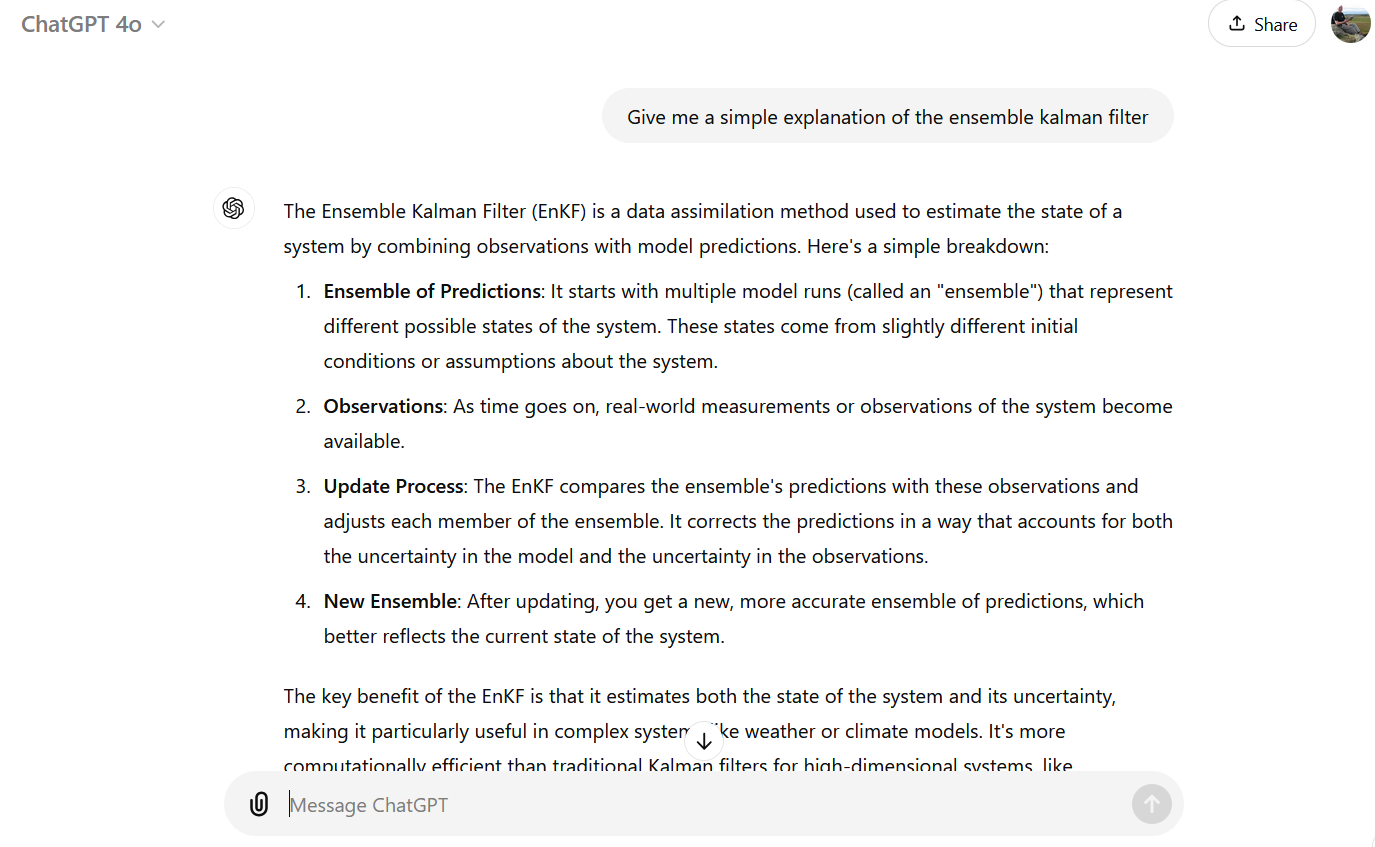 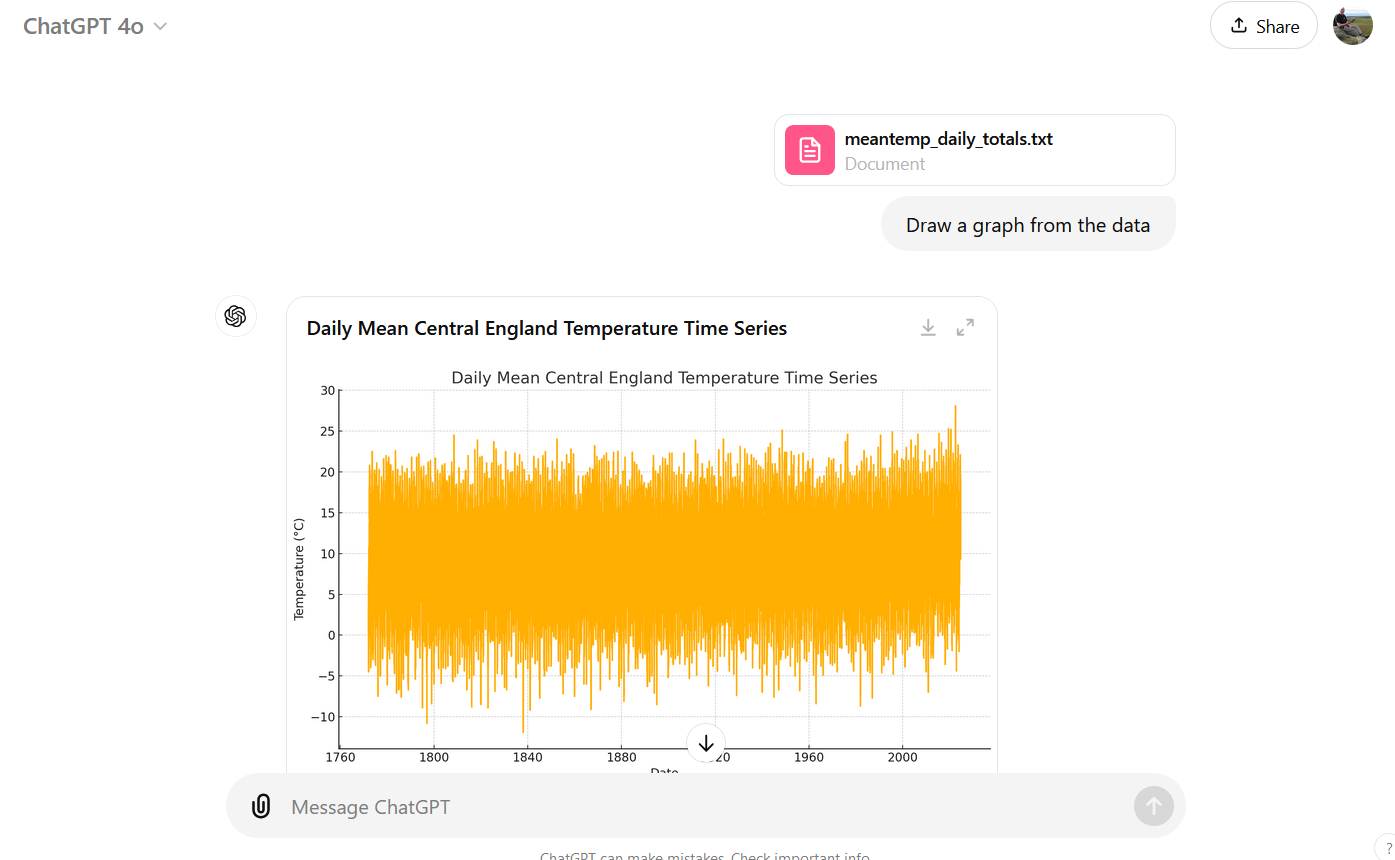 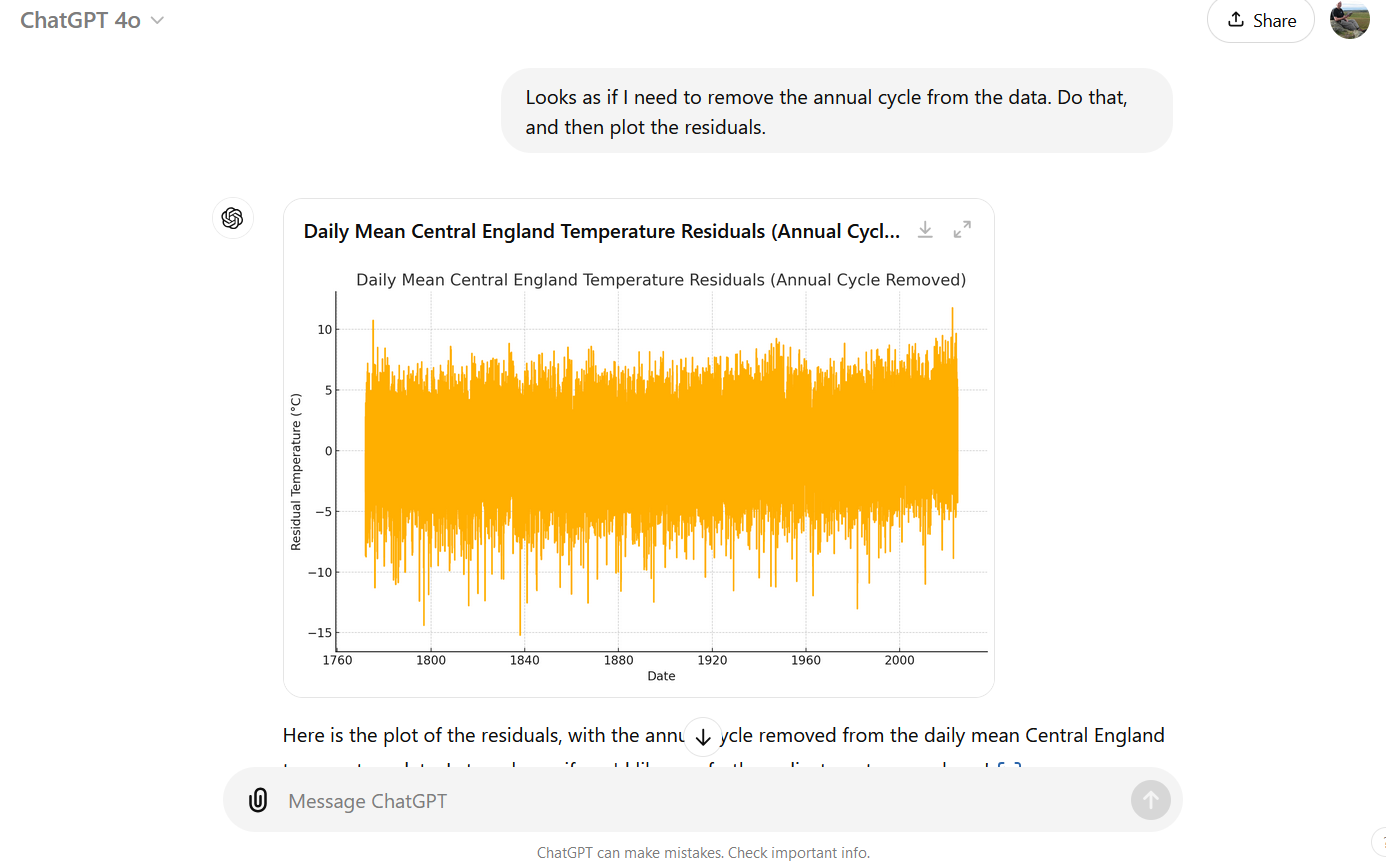 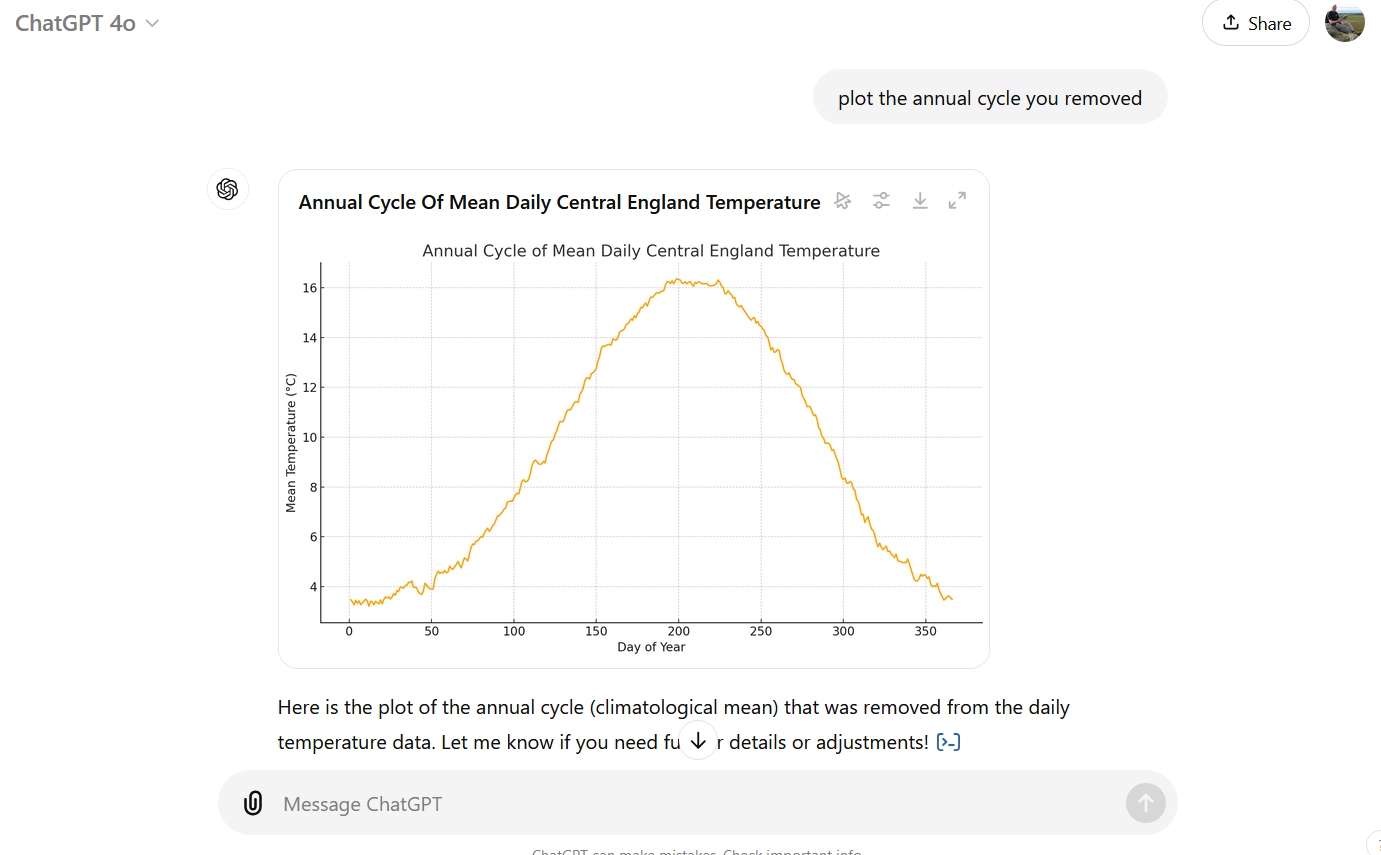 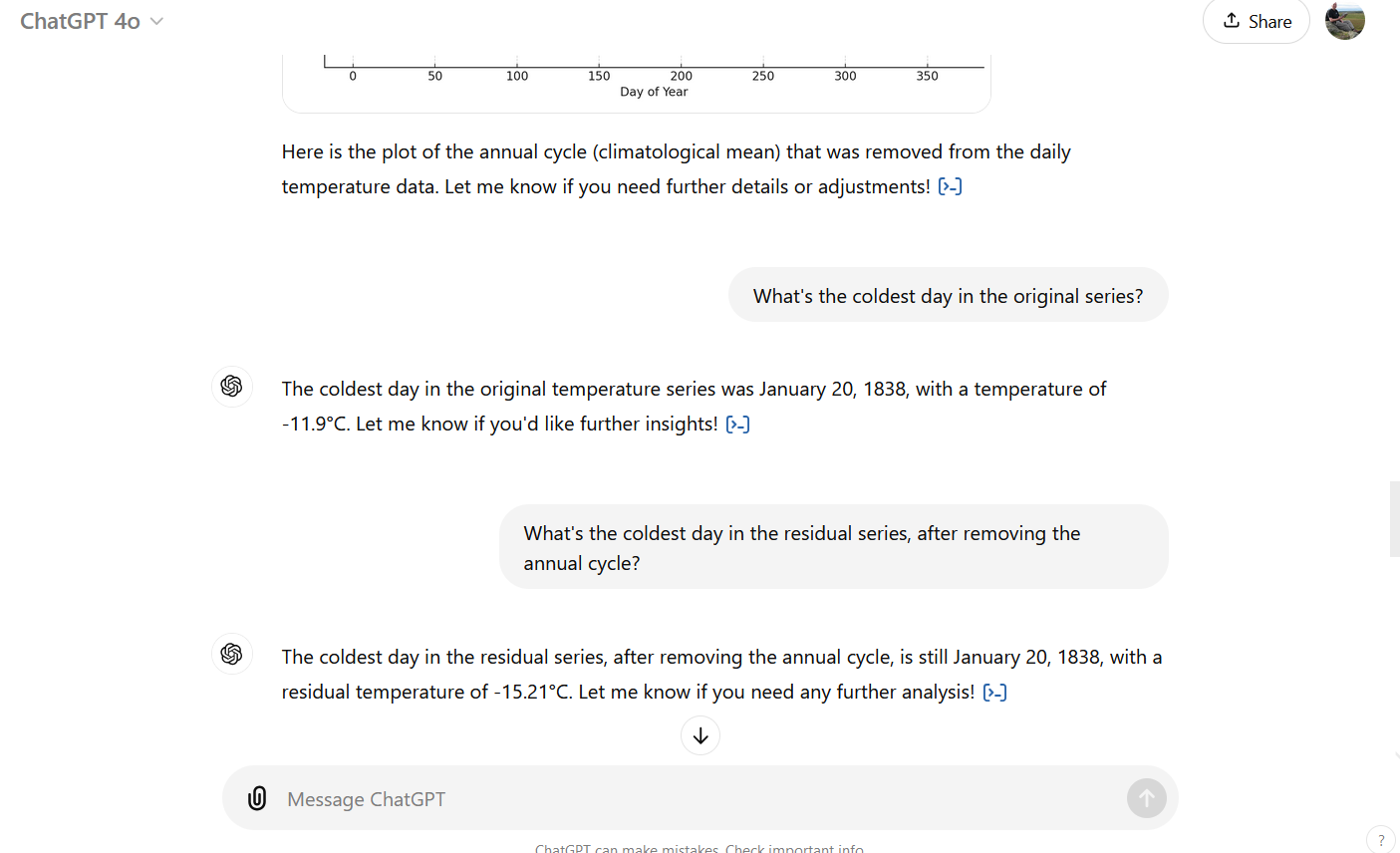 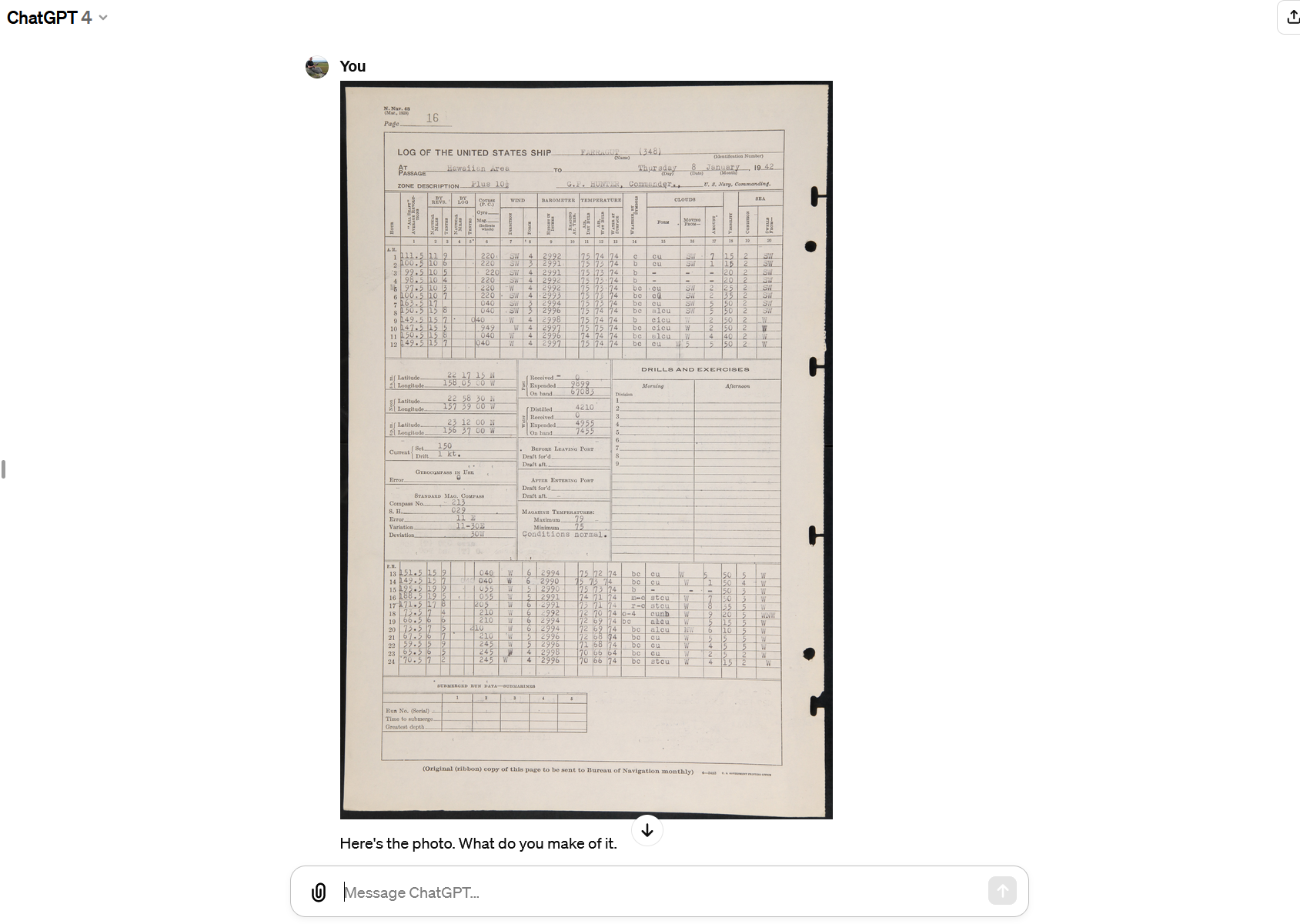 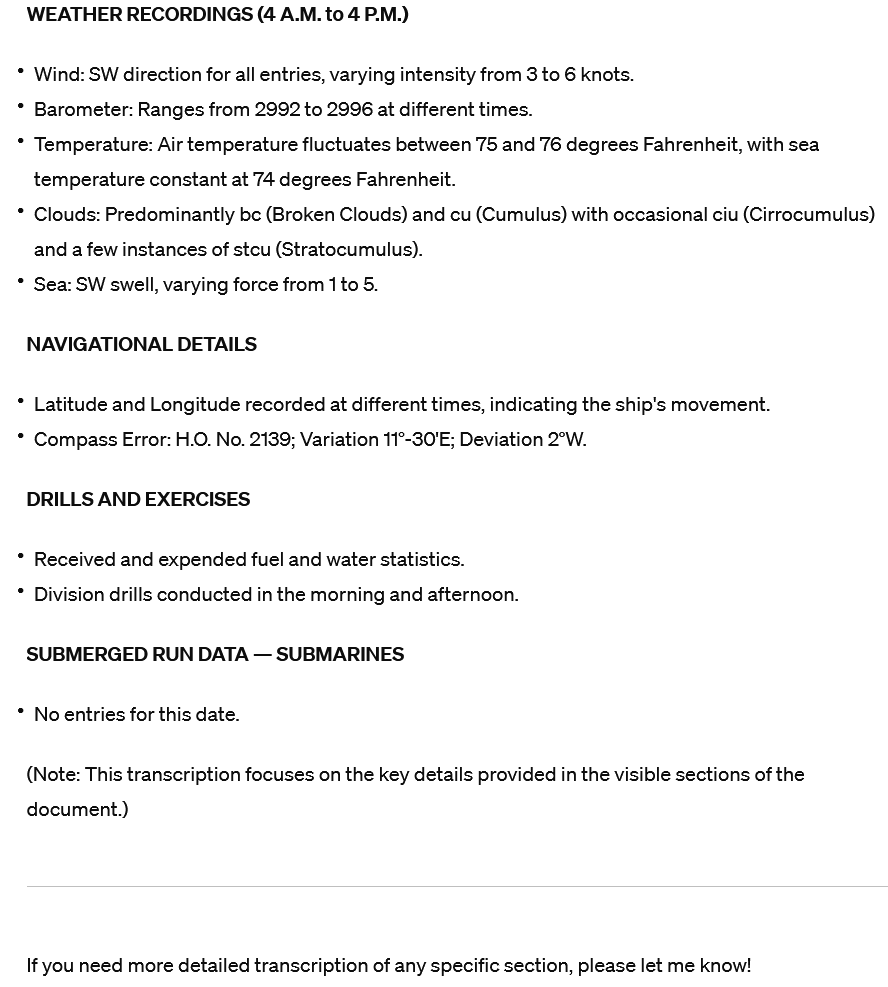 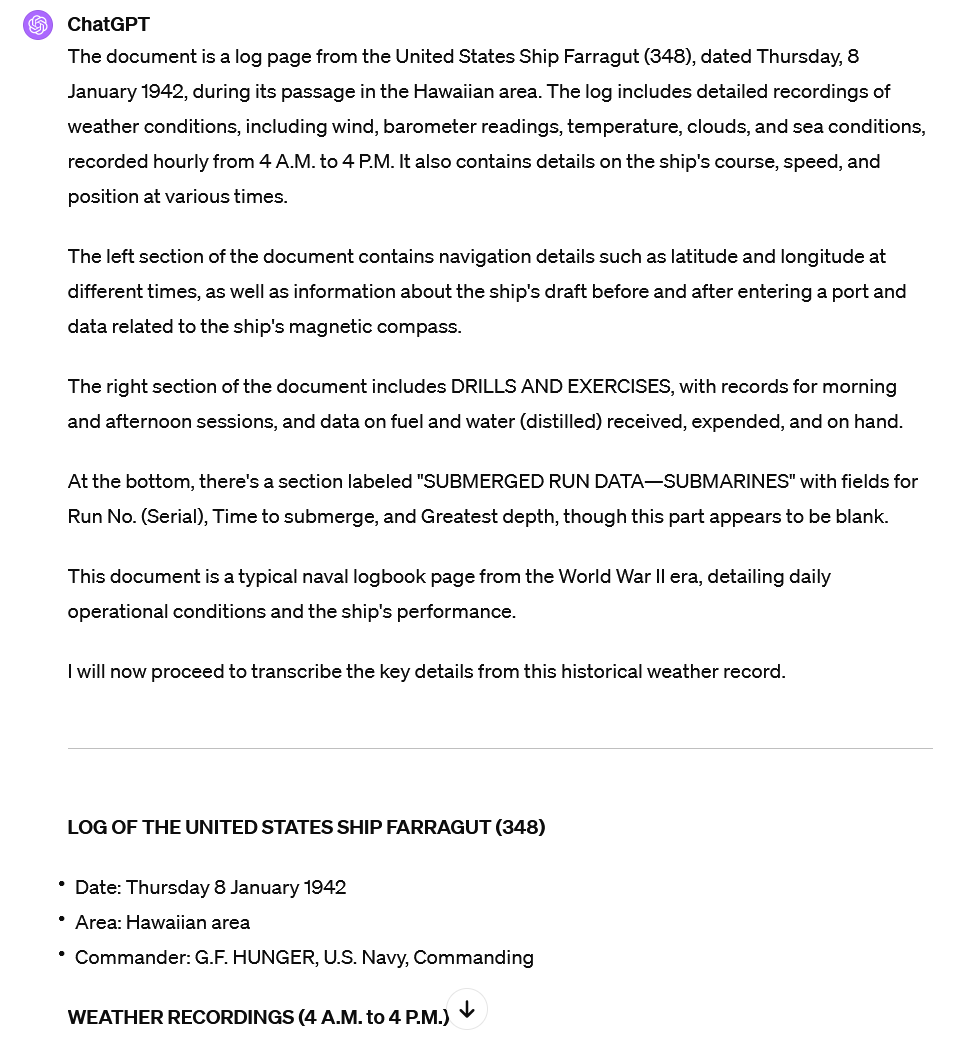 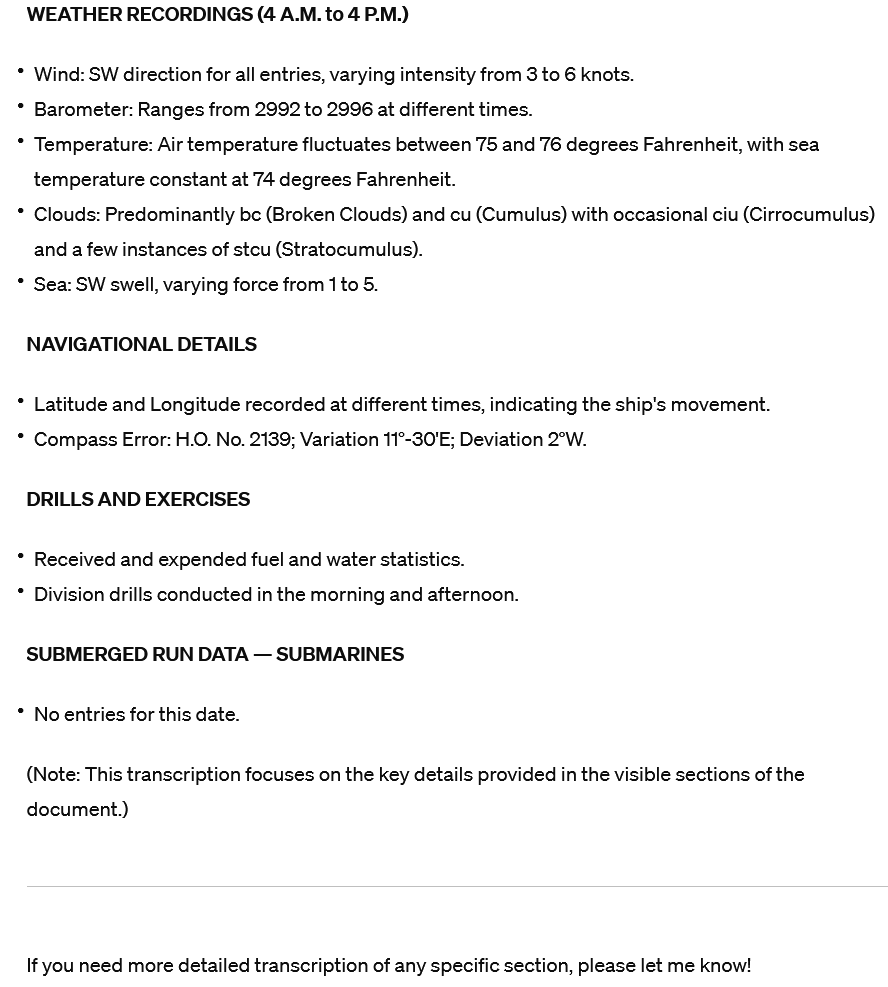 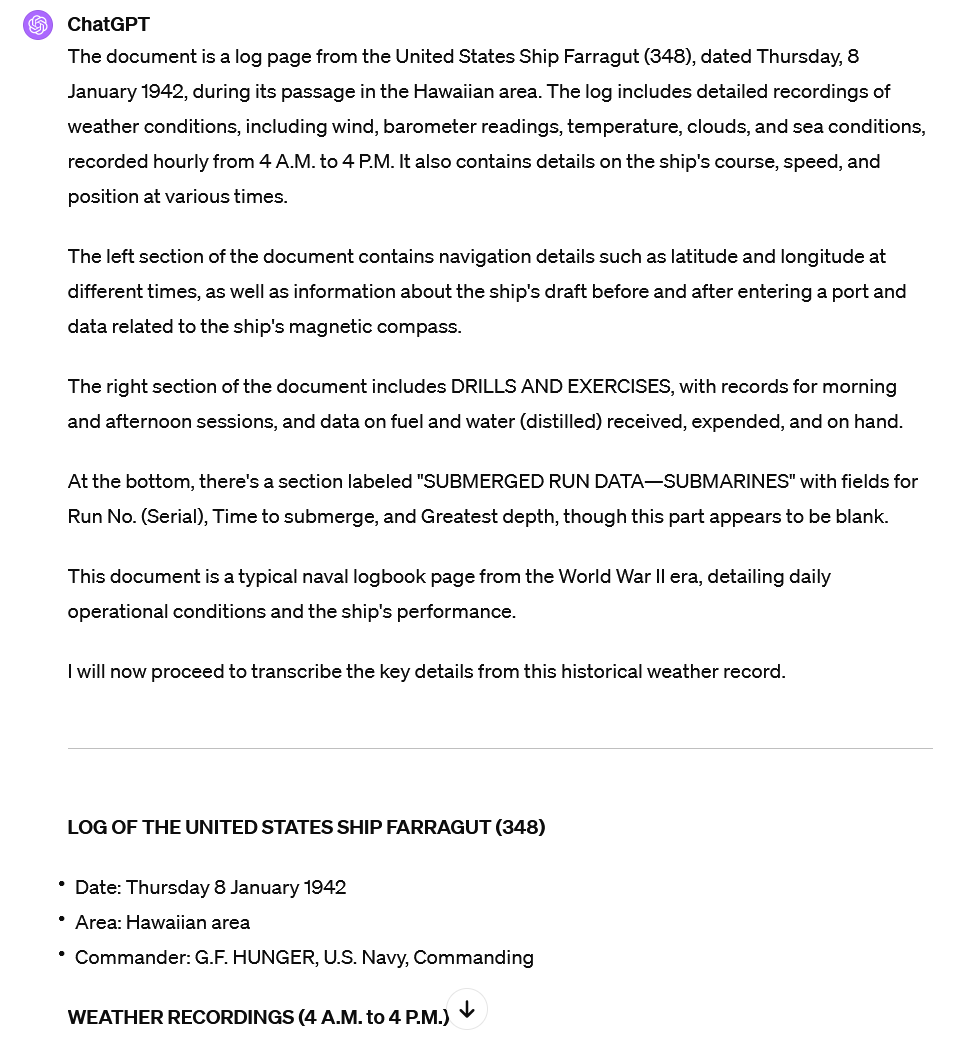 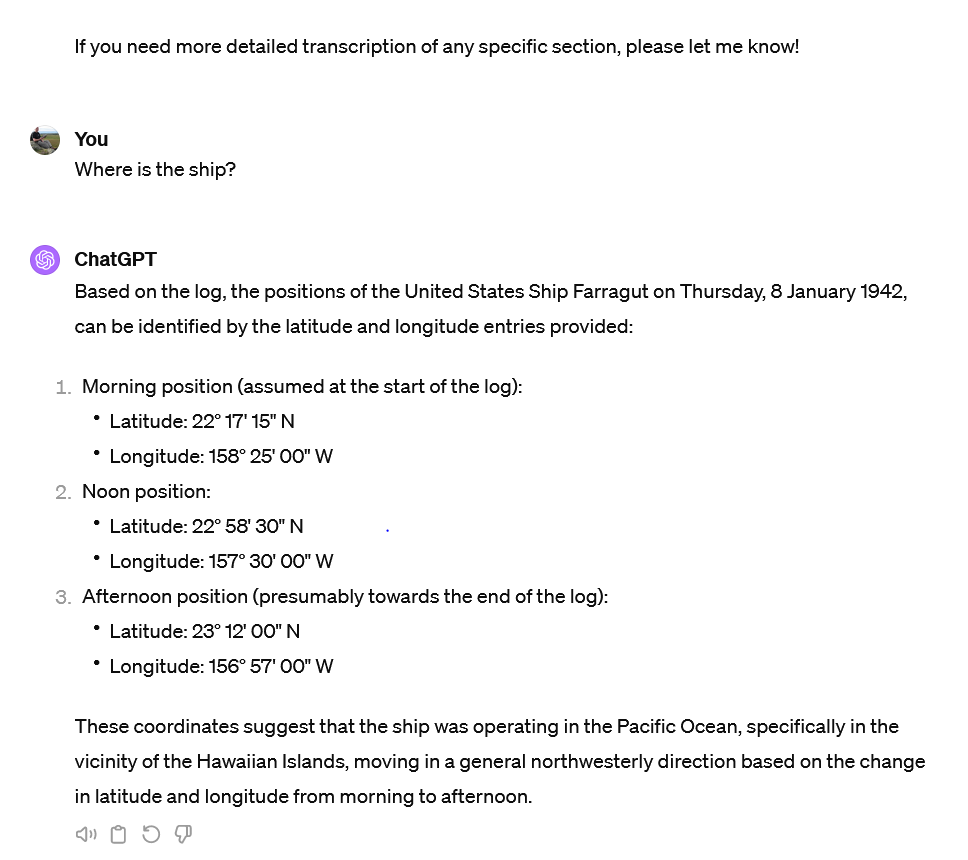 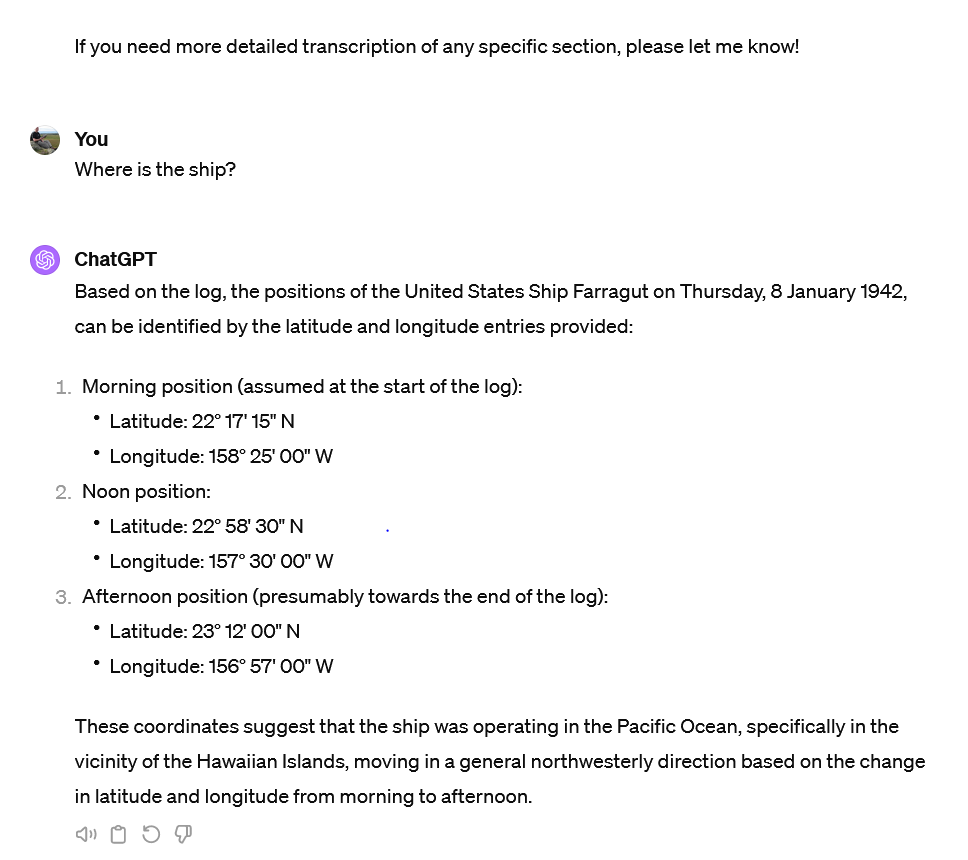 Correct
158 05
Correct
157 39
Correct
156 27
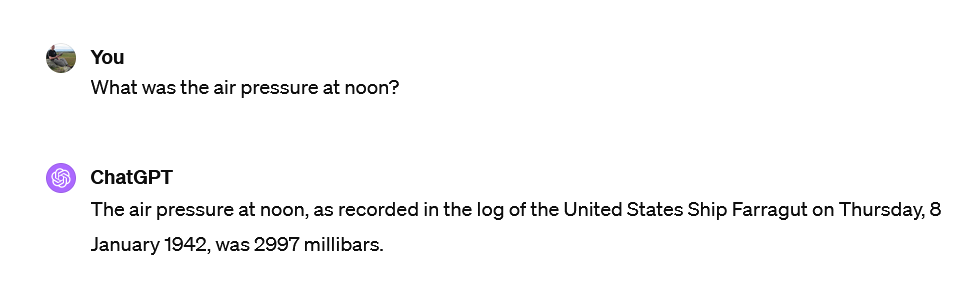 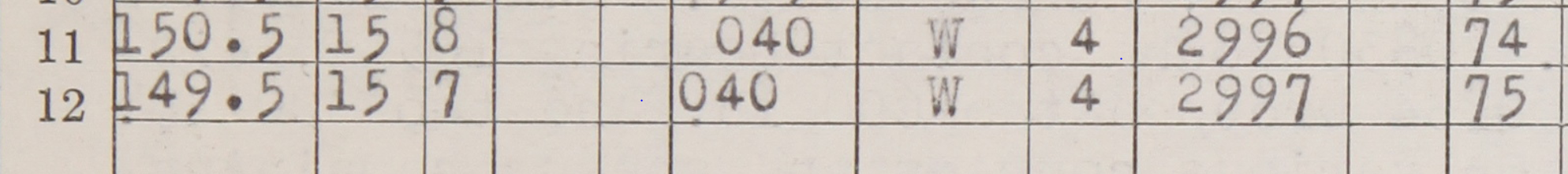 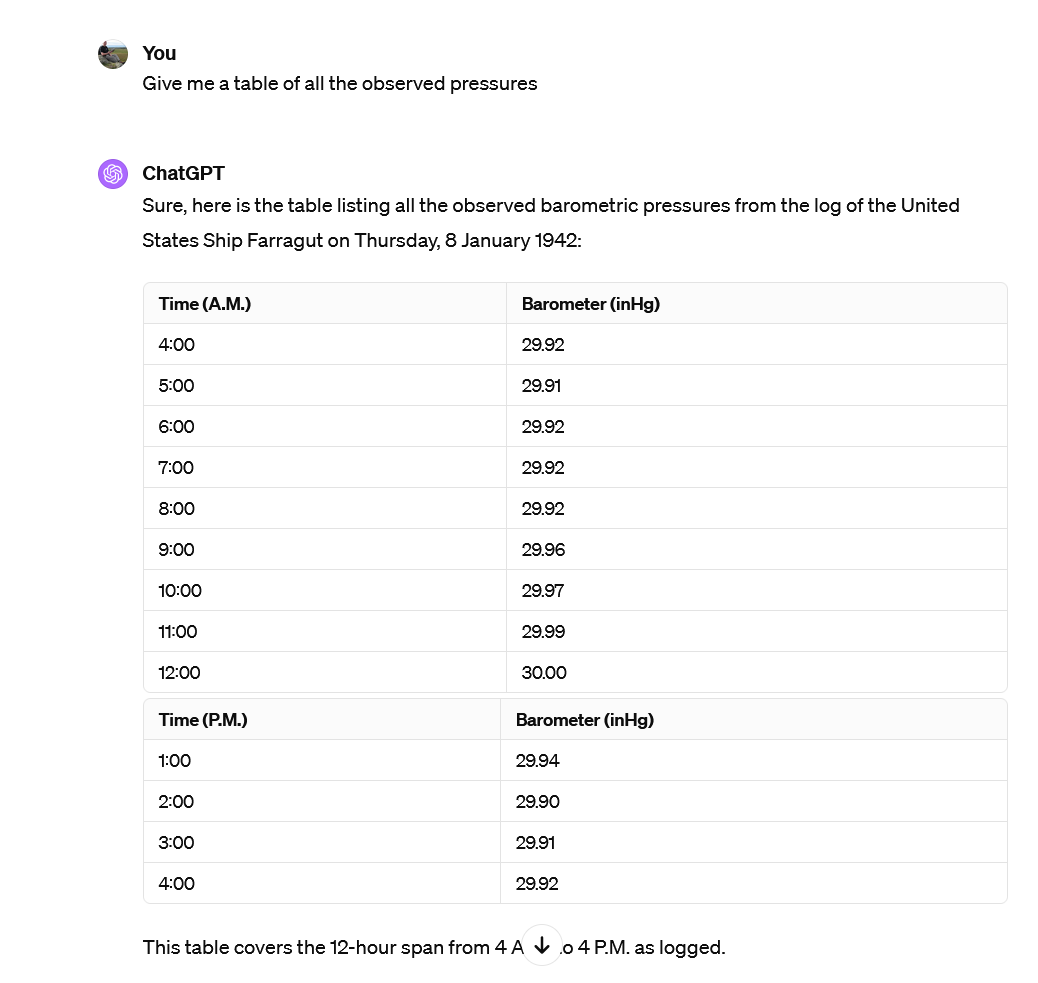 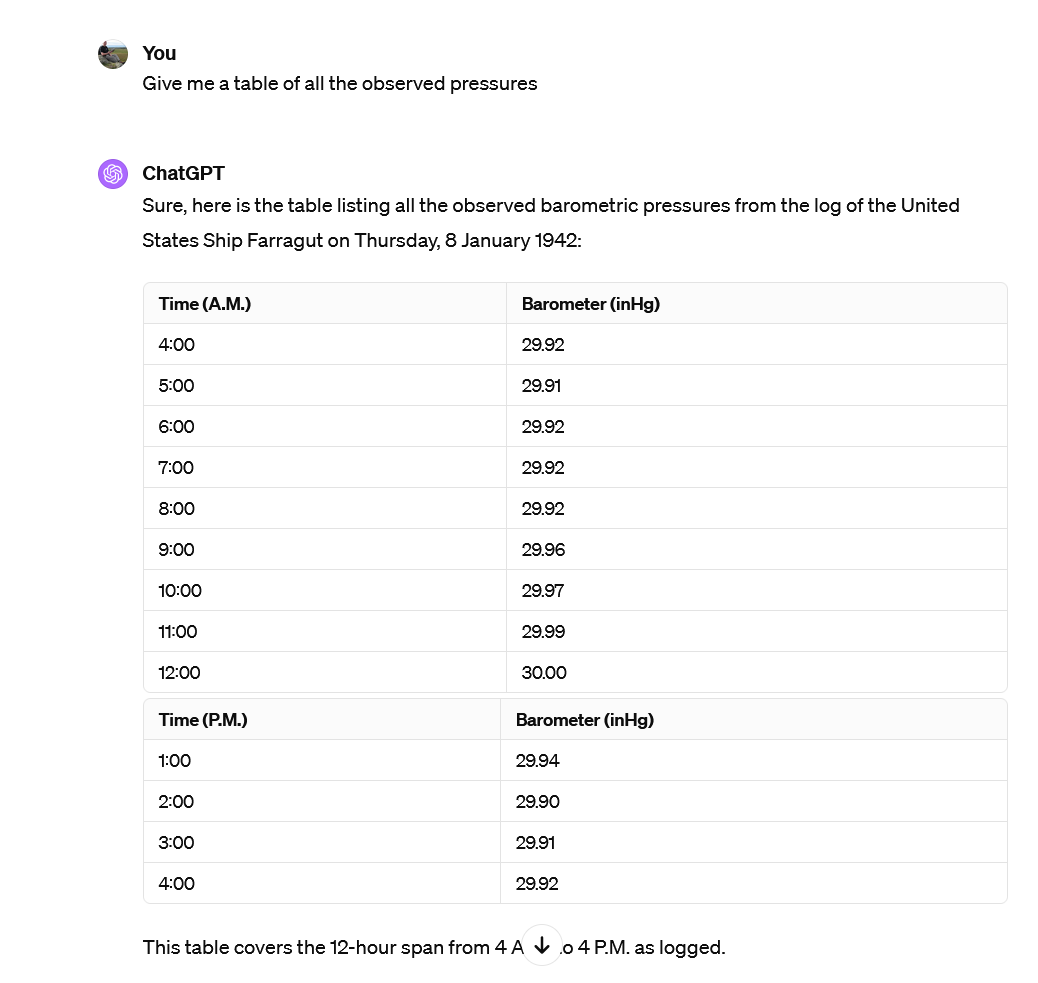